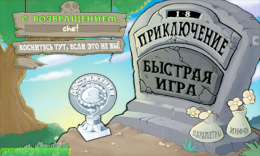 Crazy Town RIA – Guide
Level 1.
“Battle notification”
Notification  Preparation & Publication on the Official Website
PUBLICCONSULTATIONS
on Act Preparation Notification
Summary of the Survivors Proposals
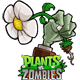 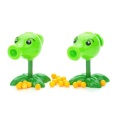 TOMB & DRAFTS DEVELOPER
Draft Act Preparation
Level 2.
  “Draft Act
         &
    IA Report”
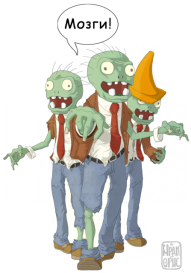 Draft Act & IA ReportFinal Cooking
PUBLICCONSULTATIONS
оn draft text
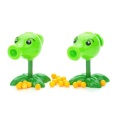 IA Report Preparation
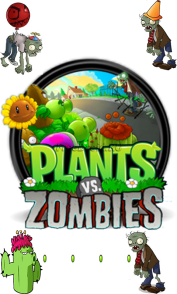 Chopped Draft Act - Final
Chopped IA Report - Final
PUBLICCONSULTATIONS
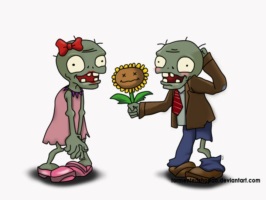 Final Summary of the Survivors Proposals
EMPOWERED BODY
AfterZORVing
More! – More! 
CONSULTATIONS
ZORV Preparation
Level 3.
“FinalZORV Battle”
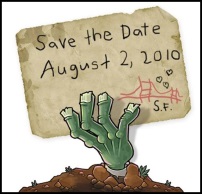 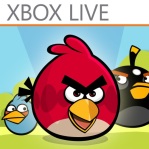 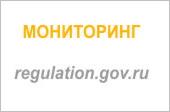